CS 367 Introduction to Data Structures
Lecture 9
Steps in implementing Program 2:
Write EmptyLoopException class
Implement LinkedLoop<E> class
Implement LinkedLoopIterator<E> class
Complete implementation of ImageLoopEditor class
Test editor using GUI or text interface
Today’s Topics:
Stacks
Queues
Recursion
Worst case complexity of ArrayStack
Push:  O(N)
Pop: O(1)
Peek: O(1)
isEmpty: O(1)
The “Shadow Array” Trick
Push is usually O(1)
But when the end of  array is hit, we need O(N) time to copy current data into a new, bigger array.
An alternative is to allocate a second expanded array (the shadow array) when current array size hits a threshold.
Now each push copies pushed item into both arrays. In addition a few items are copied from old to new array.
Gradually all data from old array are copied into new array before the array fills. When old array fills, we switch to bigger array, already allocated and initialized!
Like a “Christmas Club” of years ago.
Implementing Stack Using Linked-lists
Linked lists are a very reasonable way to implement stacks. The head of the list is the top stack element:
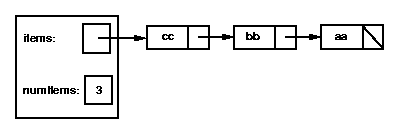 We create a new class, LLStack, that implements the StackADT interface:

public class LLStack<E>      	 		implements StackADT<E> 
 	private Listnode<E> items; 
 	private int numItems;  
      ...
The constructor and isEmpty method are both easy.
For push, we use:
public void push(E ob) {
  items =
    new Listnode<E>(ob, items);
    numItems++;
}
(we might want to add code to check for null)
Graphically:
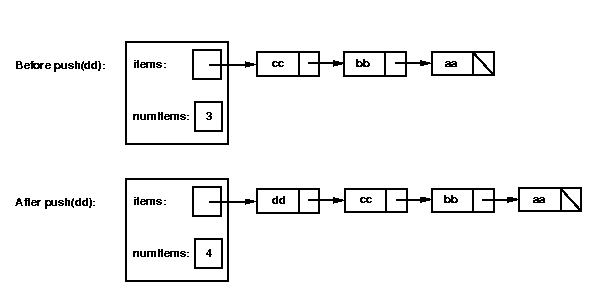 Let's consider how to write the pop method. It will need to perform the following steps:
Check whether the stack is empty; if so, throw an EmptyStackException.
Remove the first node from the linked list by setting items = items.getNext().
Decrement numItems.
Return the value that was in the first node in the list.
public E pop() throws
  EmptyStackException {
 if (isEmpty()) 
   throw new 	                          	    EmptyStackException();
 E tmp = items.getData();              
 items = items.getNext(); 
 numItems--; 
 return tmp;                           
}
Graphically:
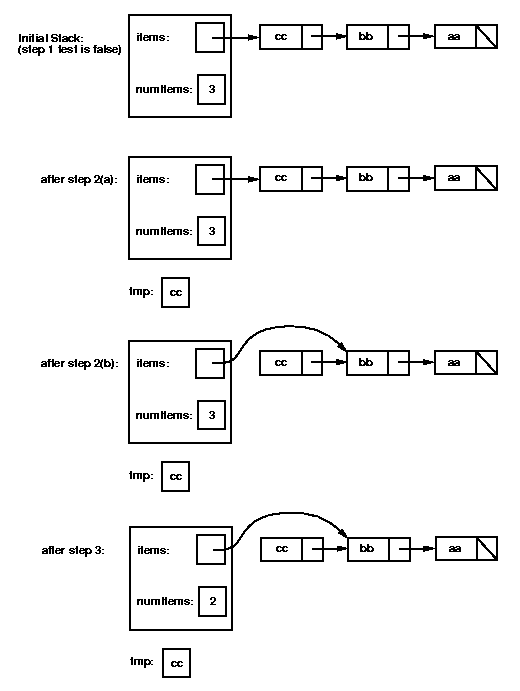 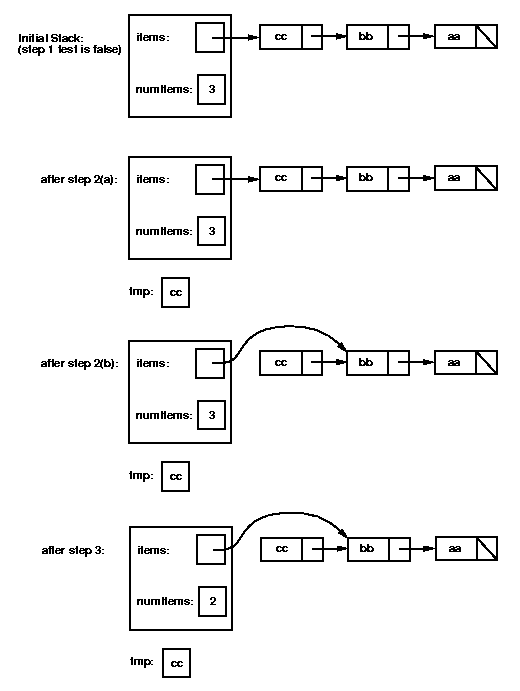 Complexity of LLStack
Because we add and removes stack elements at the head of the list, all stack operations are O(1)!
Queues
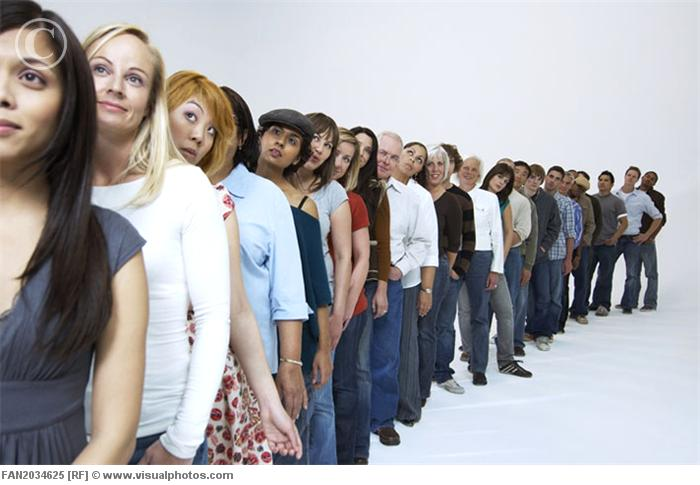 Dequeue
Enqeue
In a queue, items enter at the rear, via the enqueue operation.

Items are removed from the front of the queue, via the dequeue operation.

The isEmpty operation tells you if the queue is empty.
The QueueADT Interface
public interface QueueADT<E> {
    boolean isEmpty();
    void enqueue(E ob);
    E dequeue() throws	
         EmptyQueueException;
}
Implementing a Queue using an Array
The fact that we add data at one end and remove it from the other end makes queues harder to implement than stacks.

As with stacks, we keep a count of items in the queue and an array to hold them.
public class ArrayQueue<E>   
   	implements QueueADT<E> {
  private static final int INITSIZE = 10;
  private E[] items;
  private int numItems;
   . . .
Like stacks, we enter new items to the right, at the first unused position.
We remove the leftmost item at position 0. But after this dequeue operation, the leftmost item is now at position 1. If we shift all data left one location, each dequeue has an O(N) complexity.
Alternatively, we can track where the leftmost valid item is, but then “gaps” of unused array locations form:
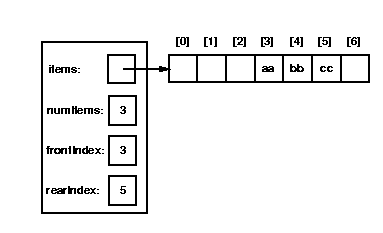 This  gap continues to grow until the whole array is filled. We could expand the array, but the gap of unused array space at the left persists.

The solution is to let data “wrap around” from the rightmost array position to position 0, then 1, etc.
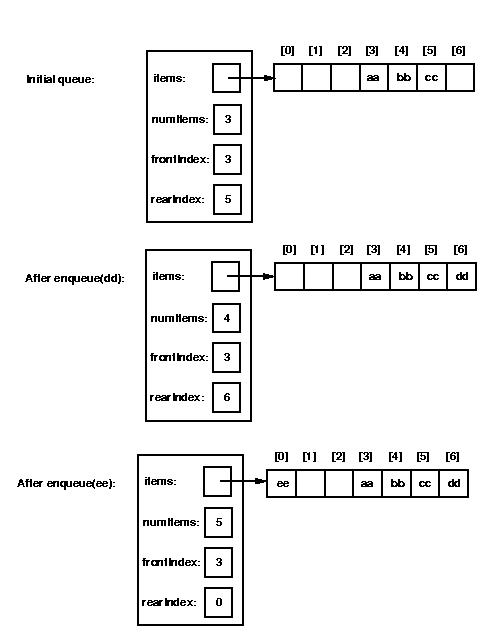 In effect we have a “circular array:”
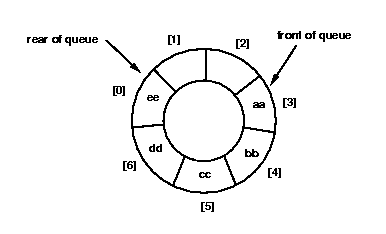 Incrementing the Index in a Circular Array
We must provide for a possible “wrap around” when we increment an array index. The code is:

private int incrementIndex(int index) {
    if (index == items.length-1) 
        return 0;
    else 
        return index + 1;
}
The enqueue method
Adding to a queue (at the rear) is easy if we ignore expanding a full array:

public void enqueue(E ob) {
   if (items.length == numItems) {
       /*code missing here */  }
   rearIndex =  
		 incrementIndex(rearIndex);
   items[rearIndex] = ob;
    numItems++;
}
We can’t use expandArray() for queues!
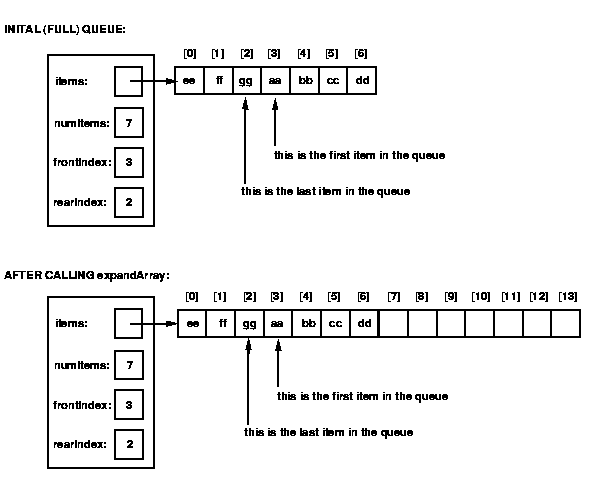 Here’s what we need to do:

Allocate a new array of twice the size.
Copy the values in the range items[frontIndex] to items[items.length-1] into the new array (starting at position frontIndex in the new array).
Copy the values in the range items[0] to items[rearIndex] into the new array (starting at position items.length in the new array). Note: if the front of the queue was in items[0], then all of the values were copied by step 2, so this step is not needed.
Set items to point to the new array.
Fix the value of rearIndex.
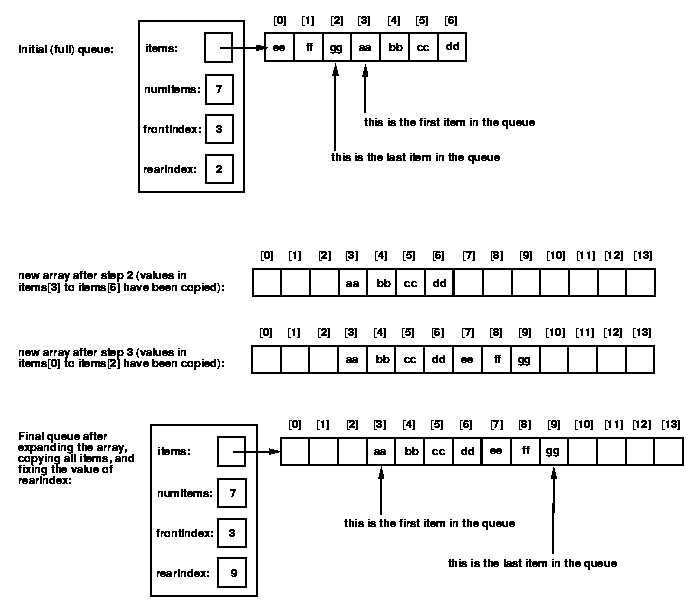 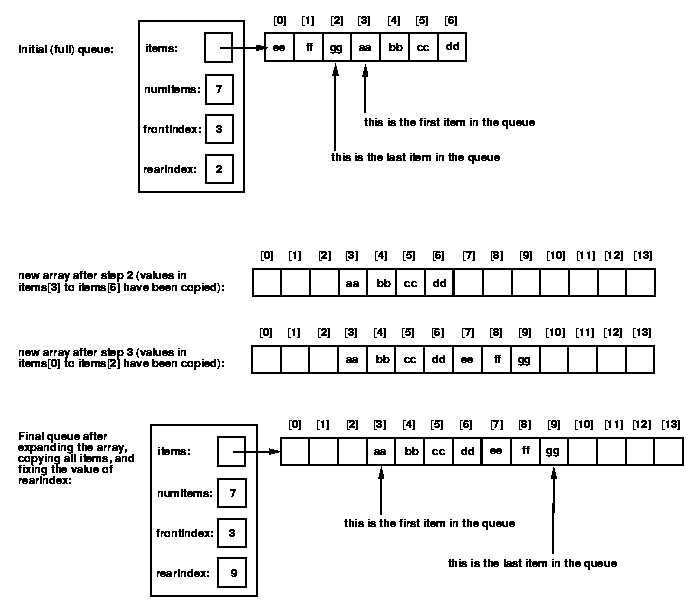 Here’s the missing code for enqueue:

if (items.length == numItems) {
    E[] tmp = (E[])(new Object[items.length*2]);
    System.arraycopy(items, frontIndex, tmp,
        frontIndex, items.length-frontIndex);
    if (frontIndex != 0) {
      System.arraycopy(items, 0, tmp, items.length, 
         frontIndex);}
    items = tmp;
	 rearIndex = frontIndex + numItems - 1;
    }
Implementing dequeue
Dequeue is far simpler to implement because we don’t have to handle expanding the array (dequeue removes elements).
We return the data at frontIndex and increment that index using incrementIndex (to get the wrap around effect).
Implementing Queues using Linked-lists
With linked-lists, queues are much easier to implement.
The data needed is:
public class LLQueue<E>    	implements QueueADT<E> {
   private Listnode<E> qFront;
   private Listnode<E> qRear; 
   private int numItems;  
    ...
Items are added to the end of the list and removed from the front of the list.
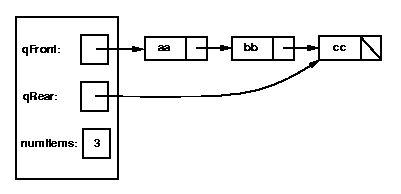 Complexity of Queue Operations
In the linked-list implementation, all operations are O(1).
In the array implementation, enquque has a worst case complexity of O(N) when the array has to be expanded. This can be avoided using a shadow array.
A Hybrid Implementation
The main drawback of the simple linked-list queue is that we maintain a link for each data item.

What if we linked subarrays instead?
...



Both the front and rear indices always move to the right. When the rear index hits the end of a subarray, a new subarray is allocated and linked. When the front index hits the end of the subarray, the subarray is deleted and the next subarray is used.
Array 1
Array N
Front Index
Rear Index
Recursion
Most programming languages, including Java, allow a method to call itself:

  void f(){
     ... f(); ...
  }
Indirect recursion is also allowed:

void f(){
     ... g(); ...
  }

void g(){
     ... f(); ...
  }
Recursion seems like is ought not to work – a solution is defined in terms of itself!

But when used properly recursion can lead to simple and elegant  solutions.
Many Data Structures are Naturally Recursive
What is a linked list?

Simply a data value combined with another list. That is, lists are built from lists!
public class Listnode<E> {
	//*** fields ***
    private E data;
    private Listnode<E> next;

    public int length() {
		 if (getNext() == null)
			  return 1;
		  else return  
         1 + getNext().length();
	  } ... }
Notice that there is no explicit iteration in length()!
toString is equally elegant:

public String toString(){
    	if (next == null)
    		return data.toString();
    	else return data.toString()
      + ",” + next.toString();
}
How does Recursion work?
We can imagine that each recursive call to a method f creates a new identical copy of f. The normal call/return mechanism is then used.
Consider

void printInt( int k ) {
	if (k == 0) {
		return; }
  System.out.println( k );
	printInt( k - 1 ); 	System.out.println("all done");
}
We’ll trace the effect of the call printInt(2):

We print 2 then reach the call 
 printInt(k - 1) which is really
printInt(1).
 
We now call a new copy of printInt, shown in blue, with a k value of 1.
void printInt( int k ) {
	if (k == 0) {
		return; }
  System.out.println( k );
	printInt( k - 1 ); 	System.out.println("all done");
}
The value of k, which is 1, is printed. Then
another copy of printInt, shown in red is called with a 0 parameter:
void printInt( int k ) {
	if (k == 0) {
		return; }
  System.out.println( k );
	printInt( k - 1 ); 	System.out.println("all done");
}
Since k is 0, this version of printInt returns immediately. Then the blue and black versions each print   “all done”.
Why are different colors (versions) needed?
We need different versions (colors) because different calls may have different parameter values, different local variable values and different return points.
The red value of k is different than the black value. Similarly, a red routine returns to a red call point, not a black or blue one.
Do we actually make different copies of recursive routines?
No, but we do make different copies of parameter values, local variables and return points. These are packaged into a memory block, called a “frame” or “activation record.” The code for a method uses one particular frame, allocated on a run-time stack in memory.
Each frame corresponds to a different call.
k  =  0
Top of stack
k = 1
k = 2
Bottom of stack
Frames are placed on a stack because calls are LIFO (most recent call is first to return).

In fact, all methods (not just recursive ones) use frames.

A program may have many methods, but only those that are active (running) are allocated frames on the stack.
Rules for Recursion
Badly written recursive routines can fail.
Consider:
void badPrint(int k) {
    System.out.println(k);
    badPrint(k + 1);
}
There is an unlimited number of calls (an infinite recursion). Execution stops when the frame stack overflows.
A correct recursive routine should follow these two rules:
There must be a base case which makes no further recursive calls.
	 In printInt this was the k == 0 test.
Each recursive call must make progress toward the base case.
       In printInt k is repeatedly reduced  
       by 1, making progress toward 0.
What does the call 
     printInt(-1)
do?

It causes an infinite recursion.

Why?

Because k makes no progress toward the base case.
An Interesting Recursive Routine: palindrome
What is a palindrome?
A word or phrase that is spelled the same left to right or right to left:
Examples:
	deed 
	radar
	step on no pets
	a man a plan a canal panama
Palindromes have an elegant recursive definition:
All strings of length 0 or 1 are trivially palindromes
Longer strings are palindromes if the first and last character match and the remaining string is also a palindrome
A Java palindrome method
Useful string methods:
int length(): Length of string
char charAt(int index):
        The character at position index  
	    (starting at 0)
String substring(int begin, int last):
	Substring from position begin up to but not 	including last
boolean isPalindrome(String s){
		if (s.length() == 0 ||
			  s.length() == 1 )
			return true;
		char first =  s.charAt(0);
		char last = 
				s.charAt(s.length()-1);
		return (first == last) &&
		  isPalindrome(
         s.substring(1, s.length()-1));
	}
Does isPalindrome satisfy therules of recursion?
Is there a base case?
        Yes – the test for 0 or 1 character   
         strings.
Does each recursive call make progress?  
         Yes – the string parameter gets smaller   
           at each call.
Iteration vs. Recursion
Many methods can use iteration rather than recursion. For example:
factorial of 0 is 1
factorial of N (for N > 0) is
          N*N-1* ... *3*2*1
or:
factorial of 0 is 1
factorial of N (for N > 0) is 
       N * factorial (N-1)
Iterative version of Factorial
int factorial(int N) {
    if (N == 0) {
        return 1;
    }
    int tmp = N;
    for (int k = N-1; k >= 1; k--) {
        tmp = tmp * k;
    }
    return (tmp);
}
Recursive version of Factorial
int factorial(int N) {
   if (N == 0) {
       return 1;
   } else {
       return (N *      	 				factorial( N-1 ));
   }
}
Comparing the Two Implementations
The recursive version is:
A little shorter
A little clearer (closer to mathematical definition)
A little slower
		Why?
Fibonacci Series
fibonacci of 1 or 2 is 1
fibonacci of N (for N>2) is
            fibonacci of (N-1) + fibonacci of (N-2)
Iterative version of Fibonacci
int fib( int N ) {
    int k1, k2, k3;
    k1 = k2 = k3 = 1;
    for (int j = 3; j <= N; j++) {
        k3 = k1 + k2;
        k1 = k2;
        k2 = k3;
    }
    return k3;
}
Recursive version of Fibonacci
int fib( int N ) {
    if ((N == 1) || (N == 2)) {
        return 1;
    } else {
        return (fib( N-1 ) + 
                fib( N-2 ));
    }
}
Comparing the Two Implementations
The recursive version is:
Shorter
Much clearer (closer to mathematical definition)
Much slower
		Why?
Look at call tree:
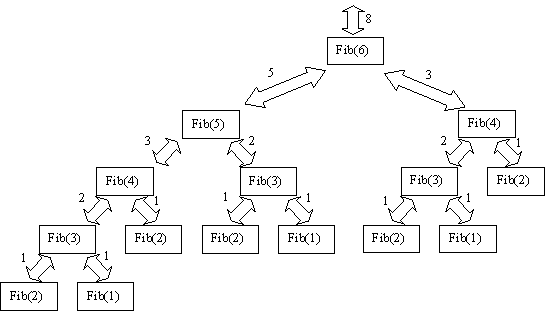 Calls are repeated unnecessarily.
(fib(4) twice, fib(3) three times!)

Unnecessary calls can be removed by explicitly remembering previous calls
or
by using an advanced compiler optimization called memoizing.
Analyzing Runtime for Recursive Methods
We can use informal reasoning 

   or

use recurrence equations
Informal Reasoning
We simply determine how many recursive call occur and how much work each call does.
Recall printInt:
void printInt( int k ) {
	if (k == 0) {
		return; }
  System.out.println( k );
	printInt( k - 1 ); 	System.out.println("all done");
}
Each call does four units of work  and there are N+1 total calls, so the overall time complexity is just O(N)
Recurrence Equations
We determine an equation for the base case and a recurrence equation for recursive calls.
For printInt we have
T(0) = 1
T(N) = 1 + T(N-1)
To solve these equations we do three steps:
Expand the equations for a few small values
Look for a pattern and guess a solution
Verify that the guessed solution satisfies  the recurrence equations
For printInt we have:
T(0) = 1
T(N) = 1 + T(n-1)
So we determine
T(1) = 1 +T(0) = 2
T(2) = 1 + T(1) = 1 + 2 = 3
The cost grows by 1 at each level.
We guess that T(N) = N +1

To verify we substitute the guess in the recurrence rule and verify that the equation holds.
Starting at T(N) = 1 + T(N-1)
We substitute our guess and simplify:
N+1 =?= 1 + ((N-1) + 1) = N + 1
The solution works!
Another Example
Recall the isPalindrome method.
For size 0 or 1 it immediately returned.
For longer strings it removed two characters and recursively tested the remaining string.
The recurrence equations are:
T(0) = T(1) = 1
T(N) = 1 + T(N-2)
Expanding:






The cost increases by 1 every second step. T(N) = 1 + N/2 fits this pattern.
We verify this guess satisfies the equations:

We require
   T(N) = 1 + T(N-2)
Substituting:
   1+N/2 =?= 1 + (1+ (N-2)/2)  =
   2+(N/2 – 1) = 1+N/2 ✔
Searching
A common operation in a data structure is to search for a value.
One simple approach is to examine every value in a structure until a match is found (or the search is exhausted).
Iterators facilitate this approach.
But, it may be too slow. A faster “targeted” approach may be preferable.
Searching an Array
Sequential Search

	You examine each element in the
	array until a match is found. 
	If the array has N elements, you need,
	on average, N/2 tests. The search is
	O(N).
Binary Search
If the array holds values in sorted order a much faster search strategy exists. It is called binary search. It is simple and recursive.
Say we want to find a value v:
If the midpoint entry, at position N/2 matches, we are done.
If the midpoint entry is smaller than v do a binary search on the upper half of the array (positions( N/2)+1 to N-1.
Otherwise do a binary search on the lower half of the array (positions 0 to (N/2) -1.
We do at most log2(N) matches, so binary search is much faster than sequential search.
For example, if N = 1024, we do at most 10 matches (log2(1024) = 10).
The Comparable Interface
Binary searching is much faster than sequential searching. We already know how to compare numbers or strings, but what about other objects?
Java provide the
   Comparable<C>
interface.
This interface requires only one method:
int compareTo(C item)
Since compareTo is in an object (of class C)
We call it as
   S1.compareTo(S2)
It returns an integer value that is:
negative if S1 is less than S2;
zero if S1 is equal to S2;
positive  if S1 is greater than S2.
To make a Java object comparable
Include 
   implements Comparable<C>
	 as part of class definition
Define the compareTo method in the class
public class Name implements  		Comparable<Name> {
  private String firstName, lastName;
    
  public int compareTo(Name other) {
    int tmp = 
     lastName.compareTo(other.lastName);
        if (tmp != 0) {
            return tmp; }
    return 
      firstName.compareTo(other.firstName);
 }
}